Capacity Market Advisory Group (CMAG) Webinar – April 2024
24 April 2024
Webinar Agenda
Welcome and Introductions
CMAG Overview
Objectives of Today
Have a question?
You can submit a question using www.Slido.com. 

The code to participate is #CMAG2024

We will be answering questions at the end of the webinar, a summary will be made available on the CMAG Website.


Following Today, we will circulate the slides and give you a chance to ask any more questions.
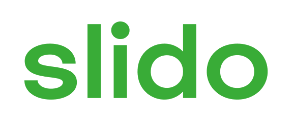 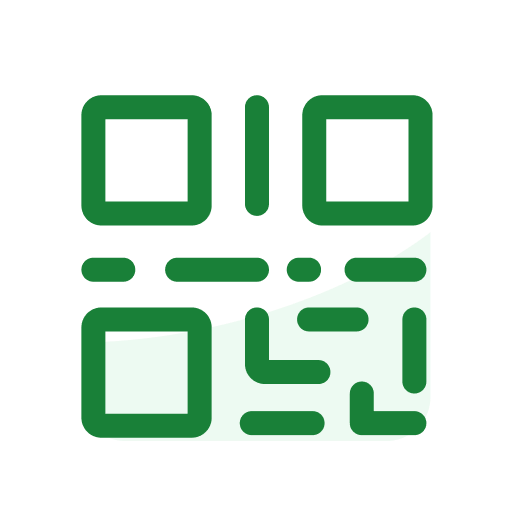 Join at slido.com#CMAG2024
ⓘ Start presenting to display the joining instructions on this slide.
CM Rule Change Process
What is the Capacity Market?
PURPOSE:  To encourage sufficient capacity to prevent the lights going out
CM designed to ensure sufficient reliable capacity available – providing payments to encourage new investment in new capacity, or for existing capacity to remain open
Government introduced CM to improve security of supply
Capacity Providers who are successful in the auction are awarded Capacity Agreements
Monthly payments for provision of capacity made to Capacity Providers in line with Capacity Agreements
What is the CM Rules Change Process?
CM Rules Change Process is used to progress changes to the CM Rules in response to any concerns, problems or defects that Parties may identify in the current processes.


So market participants systems and processes may be impacted
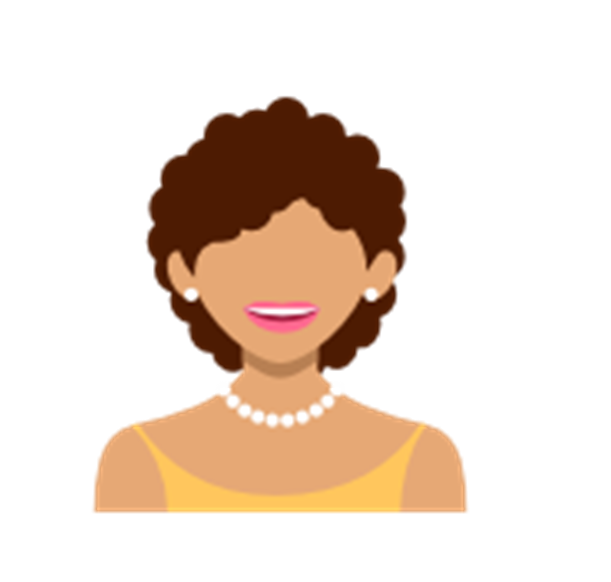 Who can raise Changes to the CM Rules?
Changes to CM rules can only be made via Ofgem and DESNZ - the ideal route into this should be through a discussion at CMAG.
Elexon (CMAG Secretariat) supports in management of changes to CM Rules on behalf of CM participants and other stakeholders
NGESO
(acting as EMR Delivery Body – EMR DB)
Secretary of State for DESNZ
Suppliers
Capacity Providers
Trade Associations representing Suppliers and/or Capacity Providers
Who can propose Changes to CM Rules?
Any other class of persons, which in Ofgem's opinion, has sufficient interest in the CM
[Speaker Notes: CM Rules changes to be submitted to CMAG]
Interaction with wider Regulatory Landscape
Making Changes to CM Rules
Key process steps
Autumn 2023 Ofgem Consultation
Ofgem Statutory Consultation – Autumn 2023
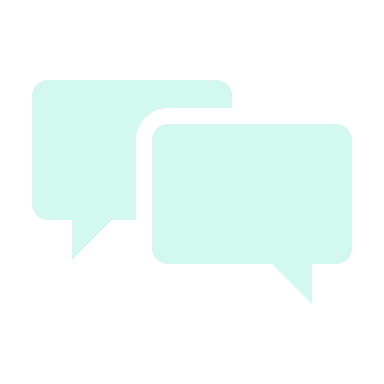 [Speaker Notes: Previously once a year, allows for an additional point for changes to be implemented. Open for 6 weeks]
CP368 'CVR Publication Deadlines'
[Speaker Notes: 10.5.1 requires CVR to be published at 5pm every WD11-19 month after stress event. Will include CM volume Reaollocation notifs, can be submitted up to 5pm each WD. 
The issue is largely administrative in nature, to generate and publish the CVR at 5pm ESC need 30 minutes to process the submissions, run calculations, carry out final sign offs and publish. 

CP368 makes it easier for the ESC to comply with its obligations under the Capacity Market Rules whilst ensuring accurate and up to date information is contained in the CVR for stakeholders.]
CP369 ‘Secondary Trading with CMU Metering Aggregation Rules’
[Speaker Notes: Meter aggregation rules are a set of algebraic equations that determine how the import/export of electricity associated with a CMU should be calculated in a System Stress Event. In the case of a System Stress Event, if aggregation rules have not been approved by the CM Settlement Body, it is not possible to calculate the Metered Volume for a CMU as there is no way of accurately measuring what volume of energy is being delivered to the Transmission System or Distribution Network for each relevant Settlement Period during the System Stress Event. If this were to occur Capacity Providers would be charged maximum penalty amounts. and the CM Rules do not allow retrospective adjustments to such penalties.]
CP373 ‘Aggregation, Metering and DSR Component reallocation process transfer from DB to SB’
[Speaker Notes: the following issues highlighted: • Complex inefficient data transfer method: 36 daily interface files spilt across 12 auctions • System interface inconsistency: Increased number of manual workarounds and increased cost to resolve operational issues • Capacity Provider feedback: Lack of clarity and visibility of what and which Delivery Partner is doing the work 
Impacted 6 chapters of CM Rules, held a Legal text walkthrough, full legal text can be found on the website]
Spring 2024 Ofgem Consultation
[Speaker Notes: Share your views during consultation]
Ofgem Statutory Consultation – Spring 2024
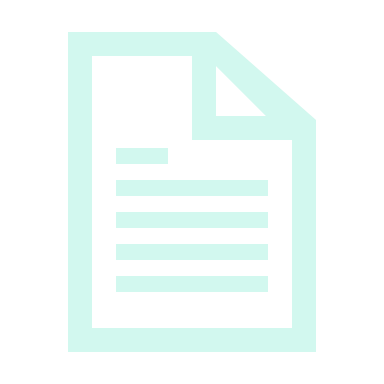 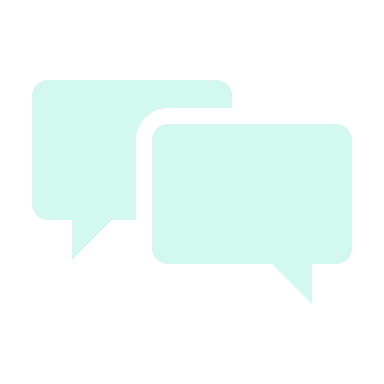 CP362 ‘CM Agreement Transfers’
[Speaker Notes: Currently Rule 10.5.1 requires the CM Settlement Body to publish the Capacity Volume Register at 5pm on the 10th Working day after the end of a month where an CM Stress Event occurred. This also needs to be re-published every day WD11-WD19. The issue is a small and technical one in that the intent of the rule is to allow CMVRN submissions to continue up to 5pm, however to generate and publish the CVR at 5pm ESC need 30 minutes to process the submissions, run calculations, carry out final sign offs and publish. Thus it could be argued that last submissions incorporated in the register are as of 4:30pm if this rule was followed (in practice we may be inclined not to follow this rule to allow compliance with Rule 10.2.4). Rule 10.2.4 makes it clear that all submissions up to 5pm are valid for that day. 
CP368 makes it easier for the ESC to comply with its obligations under the Capacity Market Rules whilst ensuring accurate and up to date information is contained in the CVR for stakeholders.]
CP364 ‘Allow Secondary Trading from T-4’
[Speaker Notes: Currently Rule 10.5.1 requires the CM Settlement Body to publish the Capacity Volume Register at 5pm on the 10th Working day after the end of a month where an CM Stress Event occurred. This also needs to be re-published every day WD11-WD19. The issue is a small and technical one in that the intent of the rule is to allow CMVRN submissions to continue up to 5pm, however to generate and publish the CVR at 5pm ESC need 30 minutes to process the submissions, run calculations, carry out final sign offs and publish. Thus it could be argued that last submissions incorporated in the register are as of 4:30pm if this rule was followed (in practice we may be inclined not to follow this rule to allow compliance with Rule 10.2.4). Rule 10.2.4 makes it clear that all submissions up to 5pm are valid for that day. 
CP368 makes it easier for the ESC to comply with its obligations under the Capacity Market Rules whilst ensuring accurate and up to date information is contained in the CVR for stakeholders.]
CP371: ‘Protection from Very Late Network Connections’
[Speaker Notes: Currently Rule 10.5.1 requires the CM Settlement Body to publish the Capacity Volume Register at 5pm on the 10th Working day after the end of a month where an CM Stress Event occurred. This also needs to be re-published every day WD11-WD19. The issue is a small and technical one in that the intent of the rule is to allow CMVRN submissions to continue up to 5pm, however to generate and publish the CVR at 5pm ESC need 30 minutes to process the submissions, run calculations, carry out final sign offs and publish. Thus it could be argued that last submissions incorporated in the register are as of 4:30pm if this rule was followed (in practice we may be inclined not to follow this rule to allow compliance with Rule 10.2.4). Rule 10.2.4 makes it clear that all submissions up to 5pm are valid for that day. 
CP368 makes it easier for the ESC to comply with its obligations under the Capacity Market Rules whilst ensuring accurate and up to date information is contained in the CVR for stakeholders.]
CP376: ‘Clarifying restrictions on the role of Agent’
[Speaker Notes: Currently Rule 10.5.1 requires the CM Settlement Body to publish the Capacity Volume Register at 5pm on the 10th Working day after the end of a month where an CM Stress Event occurred. This also needs to be re-published every day WD11-WD19. The issue is a small and technical one in that the intent of the rule is to allow CMVRN submissions to continue up to 5pm, however to generate and publish the CVR at 5pm ESC need 30 minutes to process the submissions, run calculations, carry out final sign offs and publish. Thus it could be argued that last submissions incorporated in the register are as of 4:30pm if this rule was followed (in practice we may be inclined not to follow this rule to allow compliance with Rule 10.2.4). Rule 10.2.4 makes it clear that all submissions up to 5pm are valid for that day. 
CP368 makes it easier for the ESC to comply with its obligations under the Capacity Market Rules whilst ensuring accurate and up to date information is contained in the CVR for stakeholders.]
CP377: ‘Increasing flexibility for SPD Portfolios’
[Speaker Notes: Currently Rule 10.5.1 requires the CM Settlement Body to publish the Capacity Volume Register at 5pm on the 10th Working day after the end of a month where an CM Stress Event occurred. This also needs to be re-published every day WD11-WD19. The issue is a small and technical one in that the intent of the rule is to allow CMVRN submissions to continue up to 5pm, however to generate and publish the CVR at 5pm ESC need 30 minutes to process the submissions, run calculations, carry out final sign offs and publish. Thus it could be argued that last submissions incorporated in the register are as of 4:30pm if this rule was followed (in practice we may be inclined not to follow this rule to allow compliance with Rule 10.2.4). Rule 10.2.4 makes it clear that all submissions up to 5pm are valid for that day. 
CP368 makes it easier for the ESC to comply with its obligations under the Capacity Market Rules whilst ensuring accurate and up to date information is contained in the CVR for stakeholders.]
CMAG Forward Work plan
CMAG Forward Work Plan
Key upcoming Change Proposals

ITE Reporting Requirements Review
Managing SPDs and Secondary Trading
Remove the 50MW limit on Generating CMUs being eligible for CMU Portfolios undertaking SPDs
Rule 2.3.3 De-rating Factors
Other Key Items

New Membership Appointment Process
CMAG Change Process Review
The Forward Work Plan is available on CMAG website here.
DESNZ Consultations
[Speaker Notes: REMA: Open consultation closes 7 May 2024

Phase 2: Non-delivery Penalties, Mothballed plant, Reg 50 intent, CFD regime, BESS, LY low-capex, Long build times, Domestic DSR, EYC, DSR GTC, Decarbonising.

Phase 2 consultation closed awaiting outcomes from DESNZ]
Engaging with CMAG
Engaging with CMAG
[Speaker Notes: Website – upcoming meetings, past meetings/materials. List of change proposals and current status
Monthly newsletter – sign up via website, next meeting and available materials, any current consultations or latest updates relating to CM
Meetings – industry feedback (positive or constructive) for ourselves or delivery partners, can be submitted via our form online, CMAG surgery – for items/issues/queries that may not require a CP but CMAG can provide industry expertise on
Membership – opening in summer 2024, will issue updates via newsletter so sign up if interested!]
Q&A
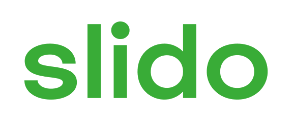 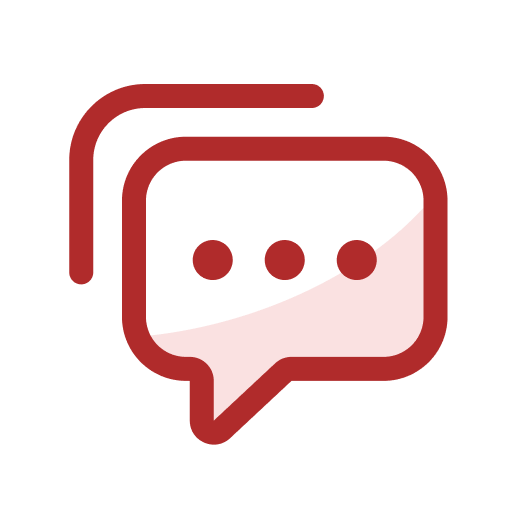 Audience Q&A Session
ⓘ Start presenting to display the audience questions on this slide.
Close